স্বাগতম
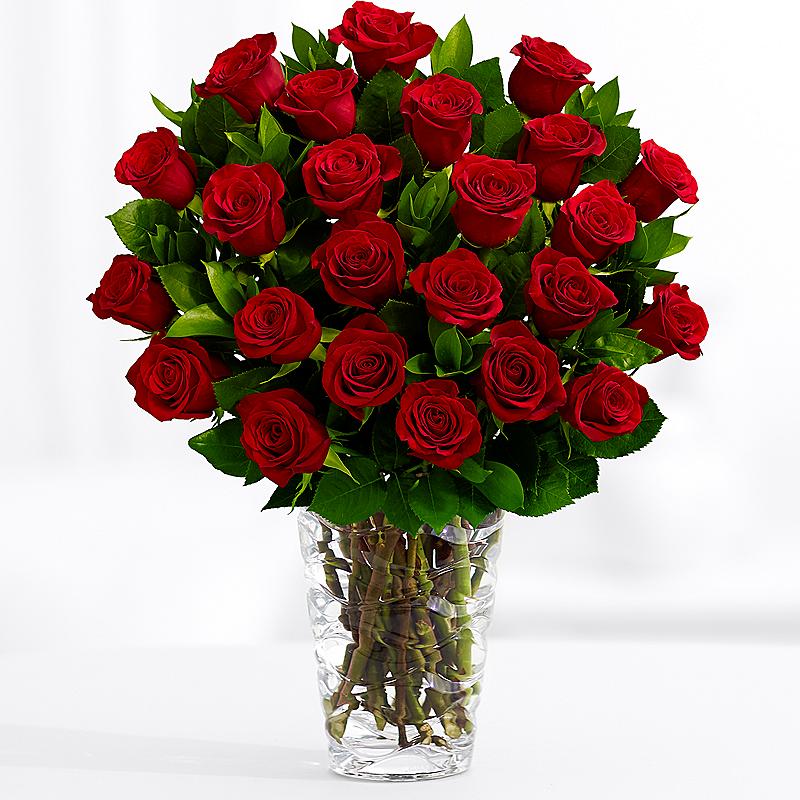 পরিচিতি
নামঃ মোঃ রাশিদুল ইসলামসহকারী শিক্ষকপশারিবুনিয়া মাধ্যমিক বিদ্যালয়ভান্ডারিয়া,পিরোজপুর।
শ্রেণি- নবম
বিষয়ঃ হিসাব বিজ্ঞান
অধ্যায়ঃ৬ষ্ঠ,
পাঠঃ জাবেদা
সময়ঃ ৫০মিনিট
তারিখঃ ১৯/১২/২০২০
ছবিগুলি দেখ-
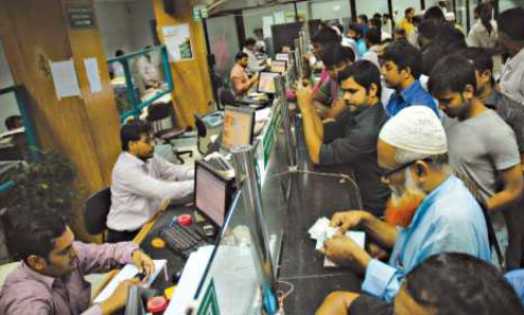 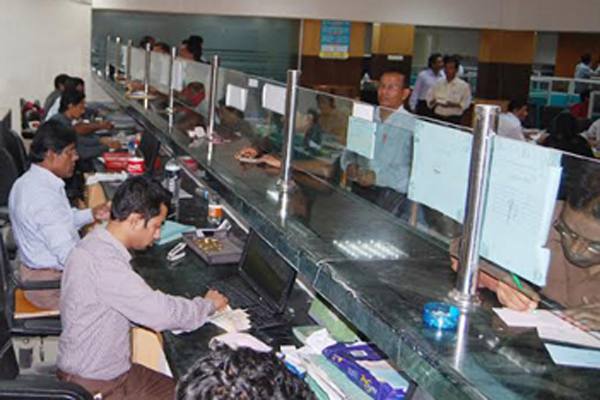 দাতা ও গ্রহীতা
দাতা ও গ্রহীতা
ছবিগুলি দেখ-
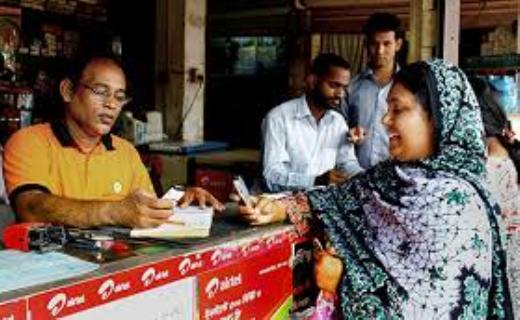 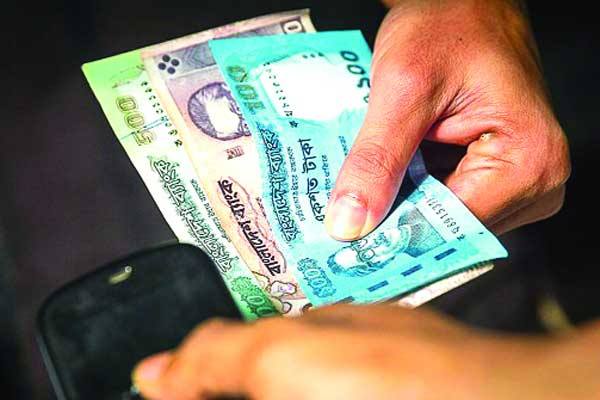 আদান প্রদান
আদান প্রদান
আদান প্রদান-
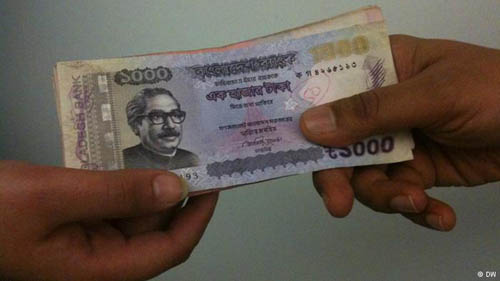 টাকা দিচ্ছে এবং নিচ্ছে
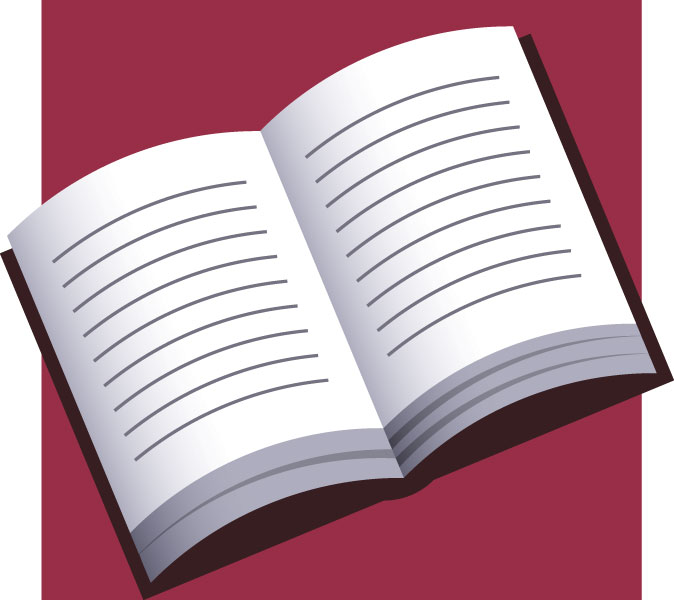 জাবেদা
শিখনফল -
এই পাঠ শেষে শিক্ষার্থীরা –
জাবেদা কী তা বলতে পারবে
জাবেদার শ্রেনিবিভাগ করতে পারবে
সাধারন জাবেদা দাখিলা প্রদান করতে পারবে
জাবেদার ধারণা
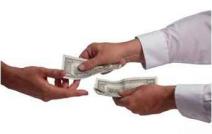 সুবিধা গ্রহণকারী = ডেবিট
জাবেদা
সুবিধা প্রদানকারী=ক্রেডিট
নিচে জাবেদার শ্রেনিবিভাগ লক্ষ্য কর
জাবেদা
বিশেষ জাবেদা
প্রকৃত জাবেদা
বিশেষ জাবেদার শ্রেনিবিভাগ
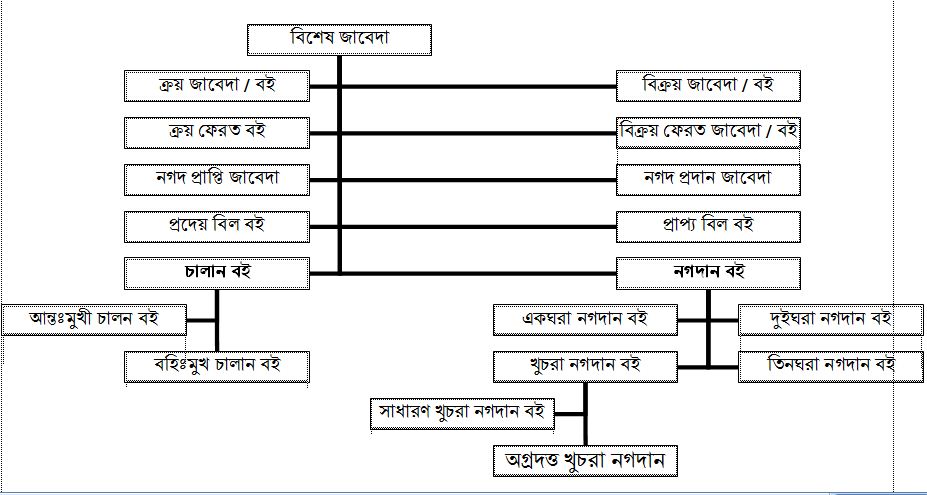 জাবেদার নিয়মাবলি-
সম্পত্তি হিসাব-বৃদ্ধি পেলে ডেবিট
                   হ্রাস পেলে ক্রেডিট
দায় হিসাব-বৃদ্ধি পেলে ক্রেডিট
                 হ্রাস পেলে ডেবিট
আয়বাচক হিসাব-বৃদ্ধি পেলে ক্রেডিট
                      হ্রাস পেলে ডেবিট
ব্যয়বাচক হিসাব-বৃদ্ধি পেলে ডেবিট
                     হ্রাস পেলে ক্রেডিট
দলগত কাজ
দল ক -বিশেষ জাবেদা প্রধানত কত প্রকার ও কি কি?
দল খ- জাবেদা তৈরির ৪টি নিয়মাবলি লিখ
মূল্যায়ন
জাবেদা কী?
জাবেদা কত প্রকার?
সাধারন জাবেদা দাখিলা কত প্রকার?
জাবেদা কত প্রকার ও কি কি?সংক্ষিপ্ত বর্ননা দাও …
বাড়ির কাজ
ধন্যবাদ
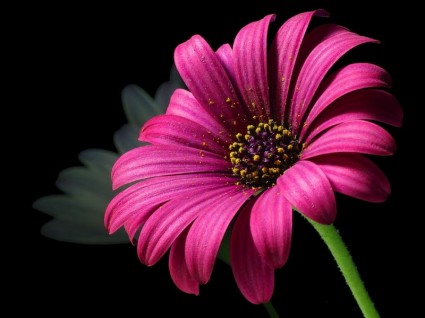